بسم الله الرحمن الرحيم
Glucose Metabolism:  Gluconeogenesis
By
Amr S. Moustafa, MD, PhD
Assistant Prof. & Consultant, Medical Biochemistry Unit,
Pathology Dept., College of Medicine, KSU
amrsm@ksu.edu.sa
Objectives
The importance of gluconeogenesis as an important pathway for glucose production
 The main reactions of gluconeogenesis
 The rate-limiting enzymes of gluconeogenesis
Gluconeogensis is an energy-consuming, anabolic pathway
Gluconeogenesis: An Overview
Liver (mainly) and Kidneys
 Both mitochondria and Cytosol
 	Exception: Glycerol, only cytosol
 Gluconeogenic substrates:
	Glycerol
	Lactate and Pyruvate
	Glucogenic amino acids
Gluconeogenic Pathway
Dephosphorylation of G-6-P
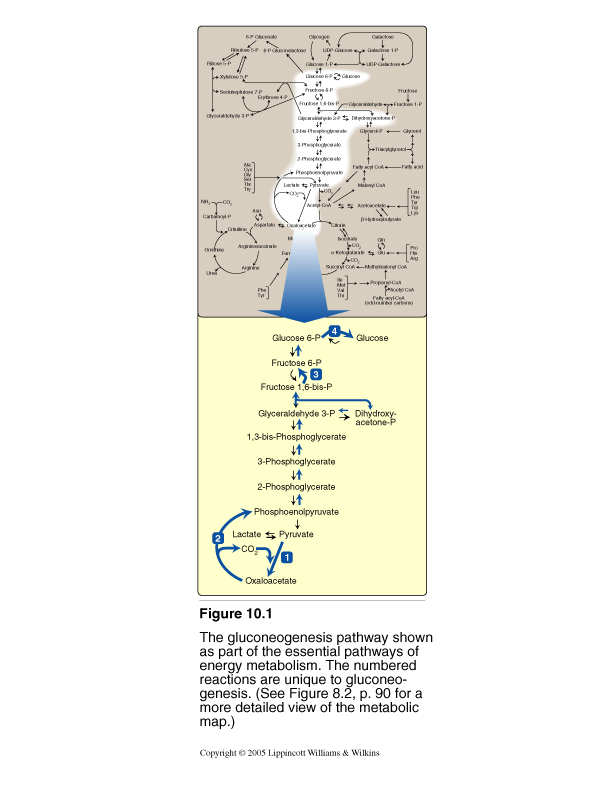 Dephosphorylation of F 1,6-P
Transport of OAA
Carboxylation of pyruvate
Gluconeogenic Substrates: Glycerol
*GK
Glycerol
Glycerol 3-phosphate
ATP
ADP
NAD+
Glycerol 3-phosphate 
dehydrogenase
NADH
Glucose
Dihydroxyacetone phosphate
*GK: Glycerol kinase only in liver & kidneys
Glucogenic Amino Acids
Asp
Asn
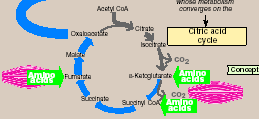 Amino
acids
Glu, Gln
Phe
Tyr
Met
Val
Gluconeogenic Substrates
Lactate
Gly, Ala
Amino
acids
Pyruvate
Asp
Asn
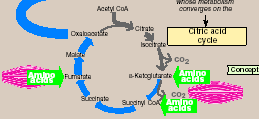 Amino
acids
Glu, Gln
Phe
Tyr
Met
Val
Gluconeogenic Substrates: Lactate(Cori Cycle)
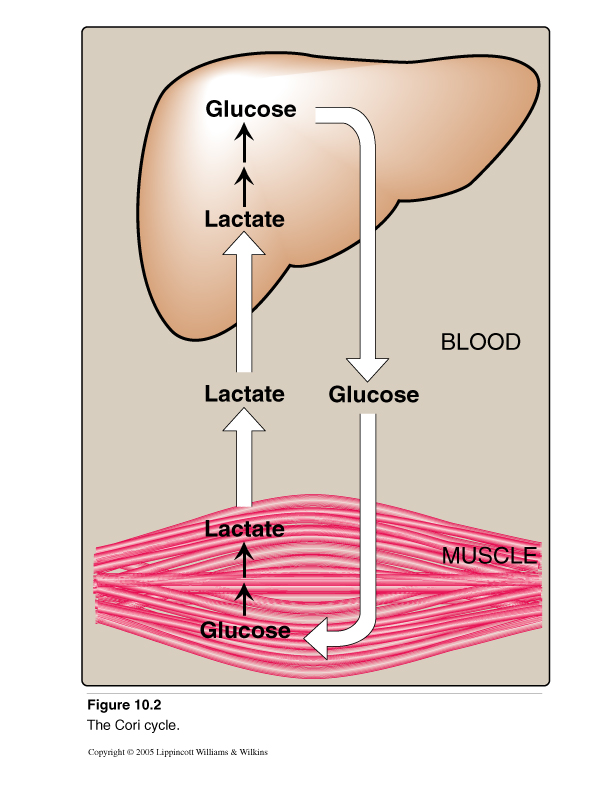 Gluconeogenic Pathway
Dephosphorylation of G-6-P
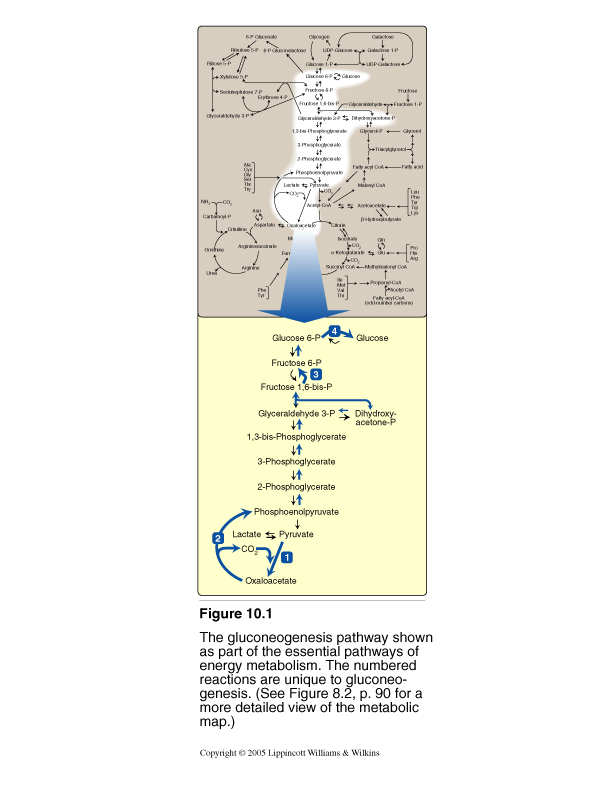 Dephosphorylation of F 1,6-P
Transport of OAA
Carboxylation of pyruvate
Pruvate Carboxylase and PEP-CK
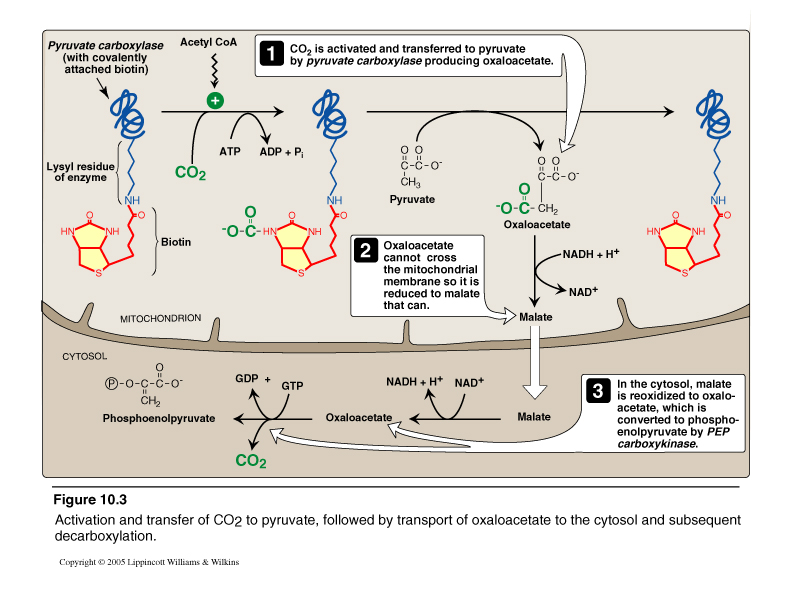 Fasting:
Acetyl CoA
(From FAO)*

*Fatty 
Acid
Oxidation
Pyruvate carboxylase + PEP-CK = Pyruvate kinase
Fructose 1,6-Bisphosphatase
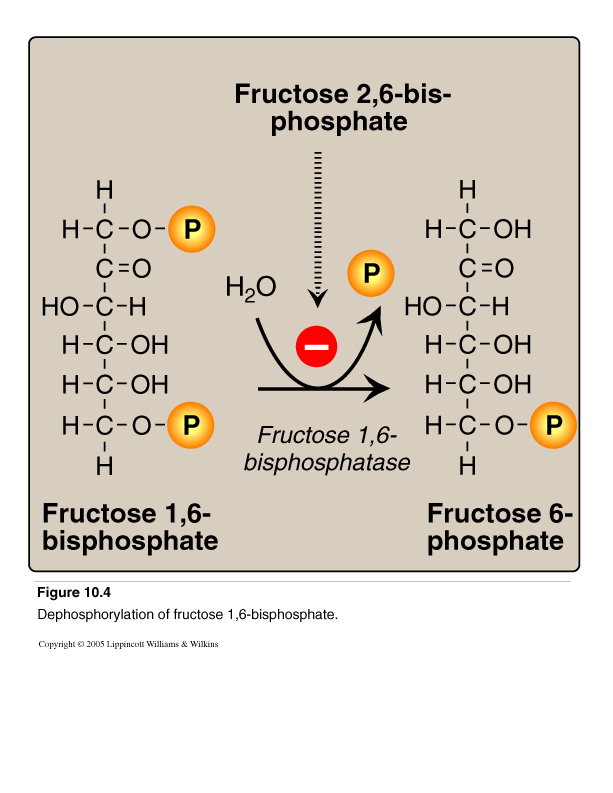 Fructose 1,6-bisphosphatase = PFK-1
Glucose 6-Phosphatase
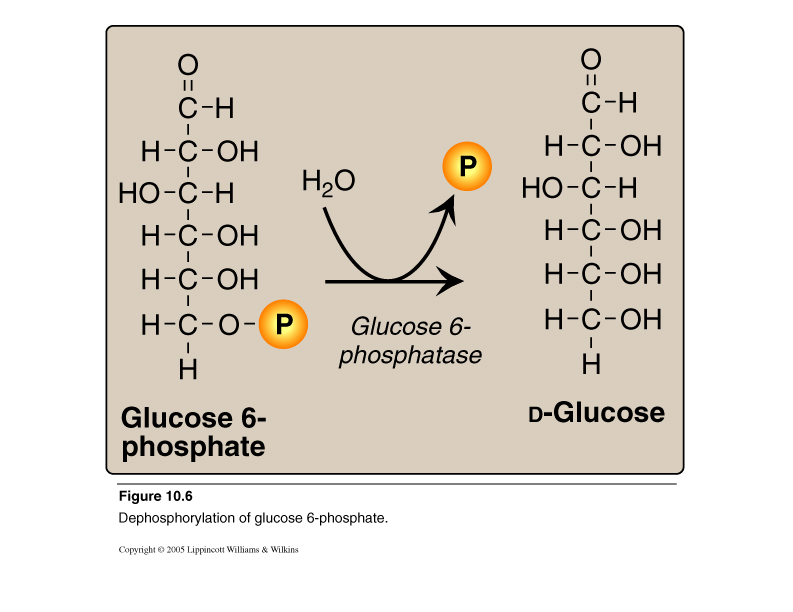 Glucose 6-phosphatase = Glucokinase
Gluconeogensis:E- Consumed
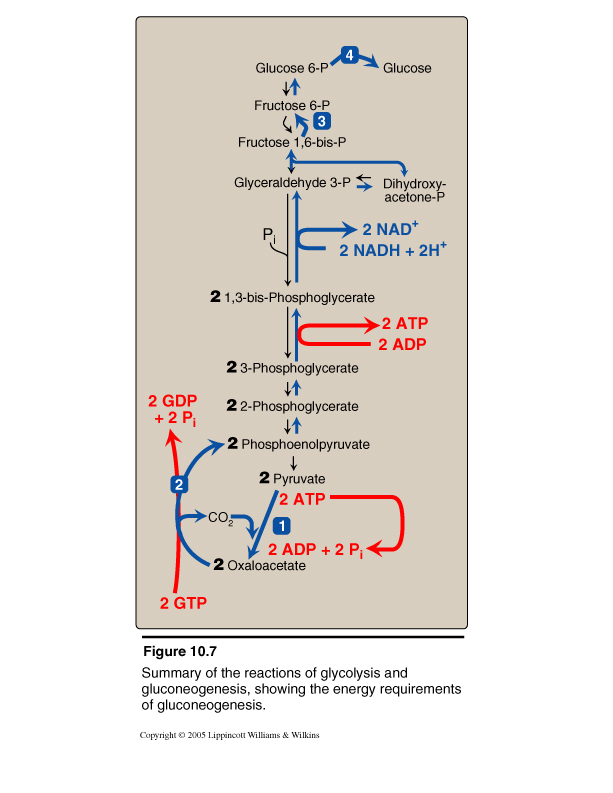 Six High-Energy 
Phosphate Bonds
From Pyruvate to
Glucose
2 ADP
2 ATP
Gluconeogenesis: Regulation
Reciprocal control 
	Gluconeogenesis & Glycolysis
 Allosteric:	
	 Acetyl CoA       Pyruvate carboxylase
	  
	AMP     or     ATP
	F 2,6-Bisphosphate
  Glucagon (  I/G ratio)
	Allosteric (   F 2,6-Bisphosphate)
	Induction (PEP-CK)
+
-
+
F 1,6-bisphosphatase
-
Take Home Message
Gluconeogenesis:
  Synthesis of glucose from noncarbohydrates
  Anabolic 
  Energy-consuming
 4 Unique enzymes are required for 
reversal of the 3 irreversible reactions 
of glycolysis
 Both gluconeogenesis & glycolysis are
reciprocally-regulated